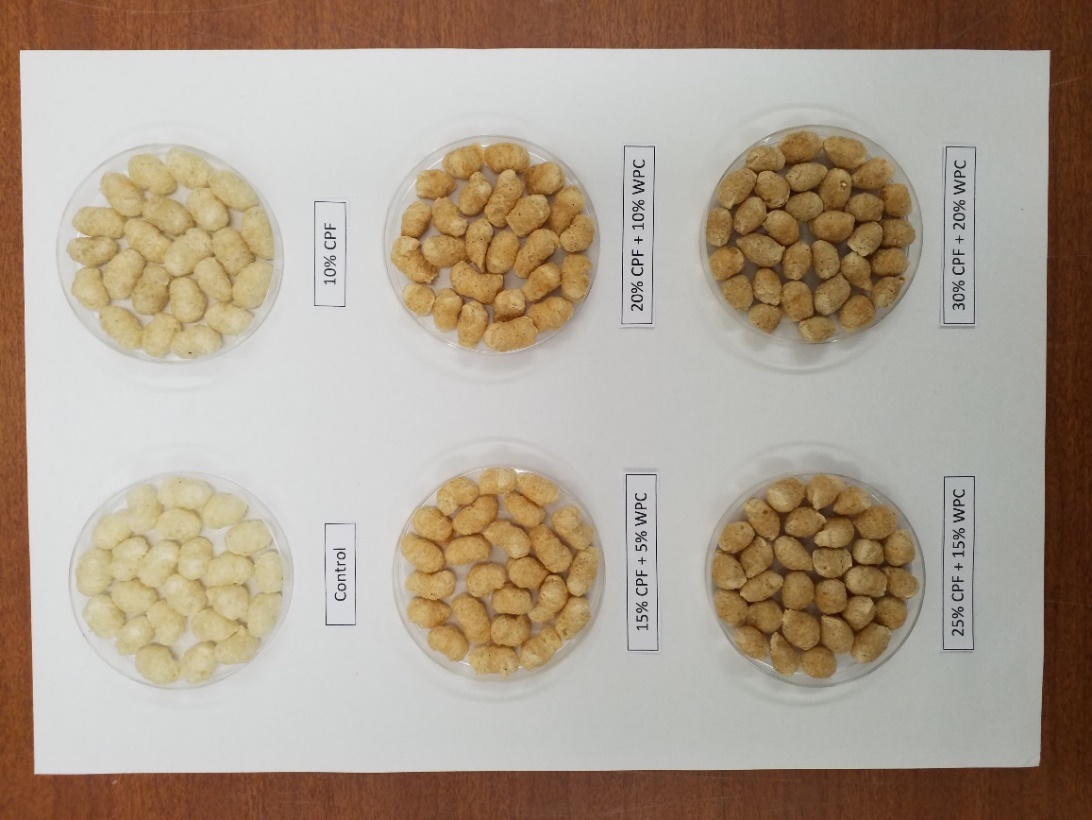 Instrumental and sensory properties of cowpea and whey protein concentrate-fortified extruded rice snacks
H. N. N Dilrukshi
Department of Wine, Food and Molecular Biosciences, 
Lincoln University,P.O. Box 84, Lincoln, Christchurch, 7647, New Zealand
Outline
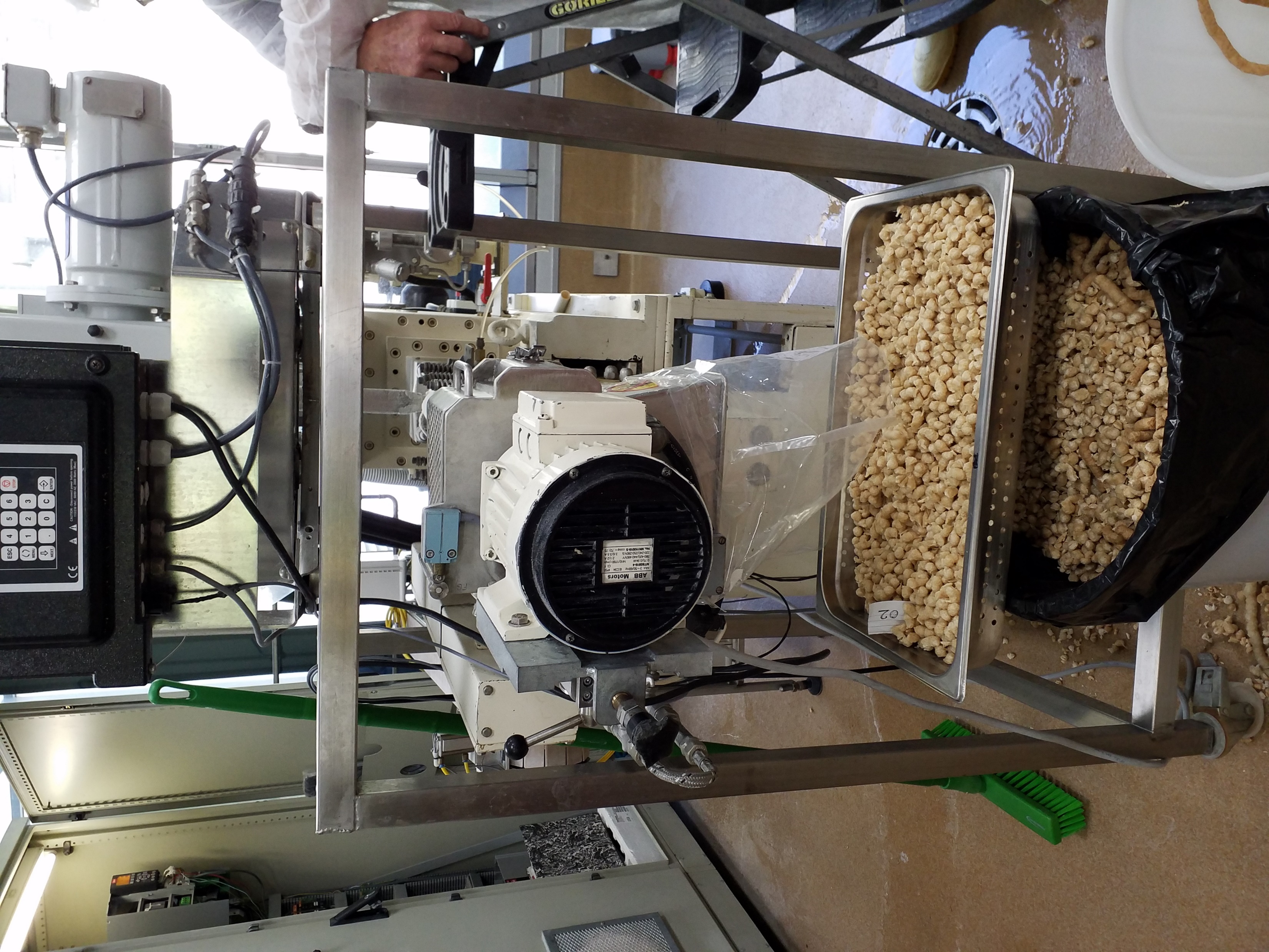 Introduction
Objective
Methodology
Results and Discussion
Conclusion
References
Acknowledgments
Introduction
Extrusion technology - offers an excellent avenue to combine different ingredients in ready-to-eat snacks with a wide variety of textures and mouth feelings
These additions -  reduce carbohydrate-rich, high glycaemic products, and improve bioactive components in snacks
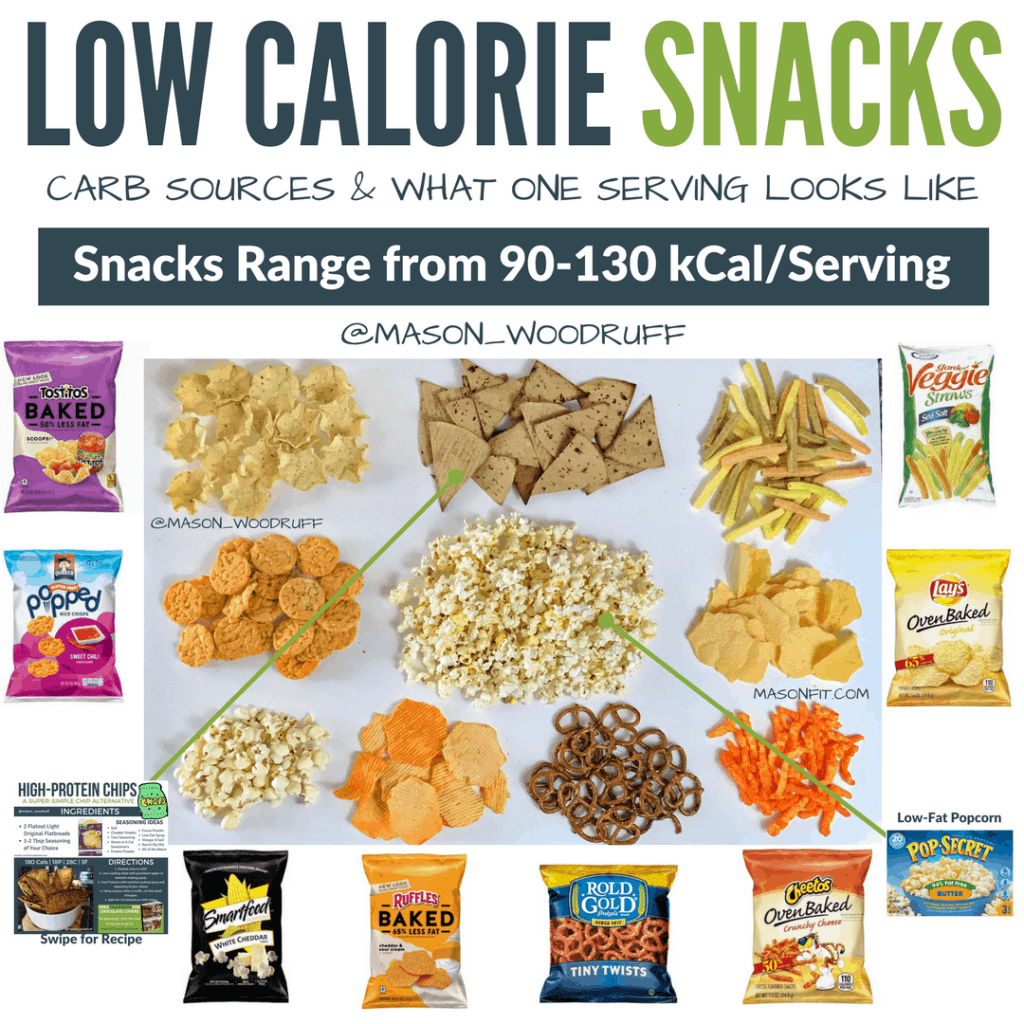 Source: masonfit.com/healthy-snacks-guide
Various researchers have strived to enhance the nutritional profiles of extruded products with protein, fibre and bioactive components, through the addition of legumes, fruits, vegetables and food industry by-products
Source:(Dalbhagat, Mahato et al. 2019))
ObjectiveAssess the instrumental and sensory properties of extruded ready-to-eat snacks rich in fibre and protein using a new combination of ingredients
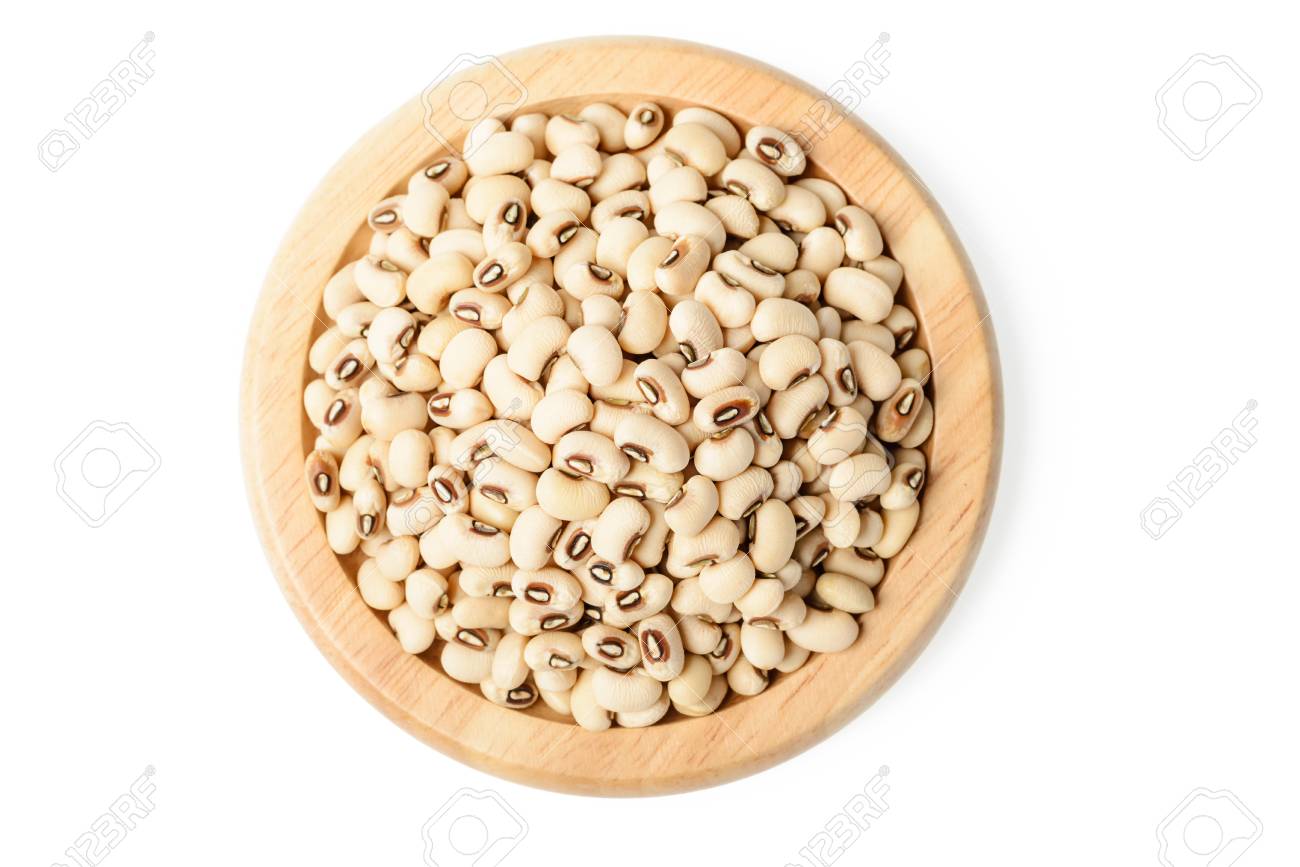 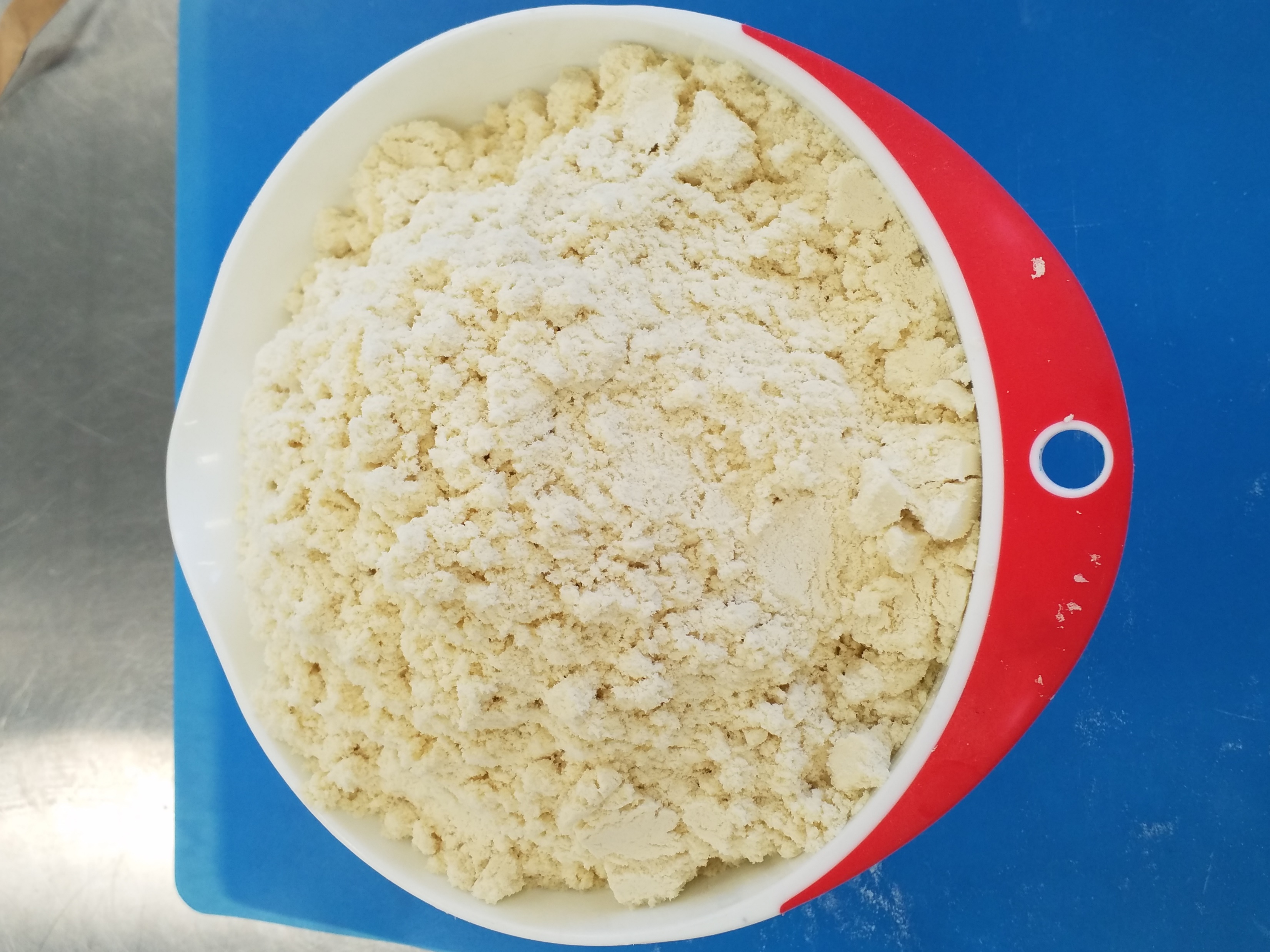 +
+
Whey Protein
Rice
Oryza sativa
Cowpea Vigna unguiculataL. Walp.
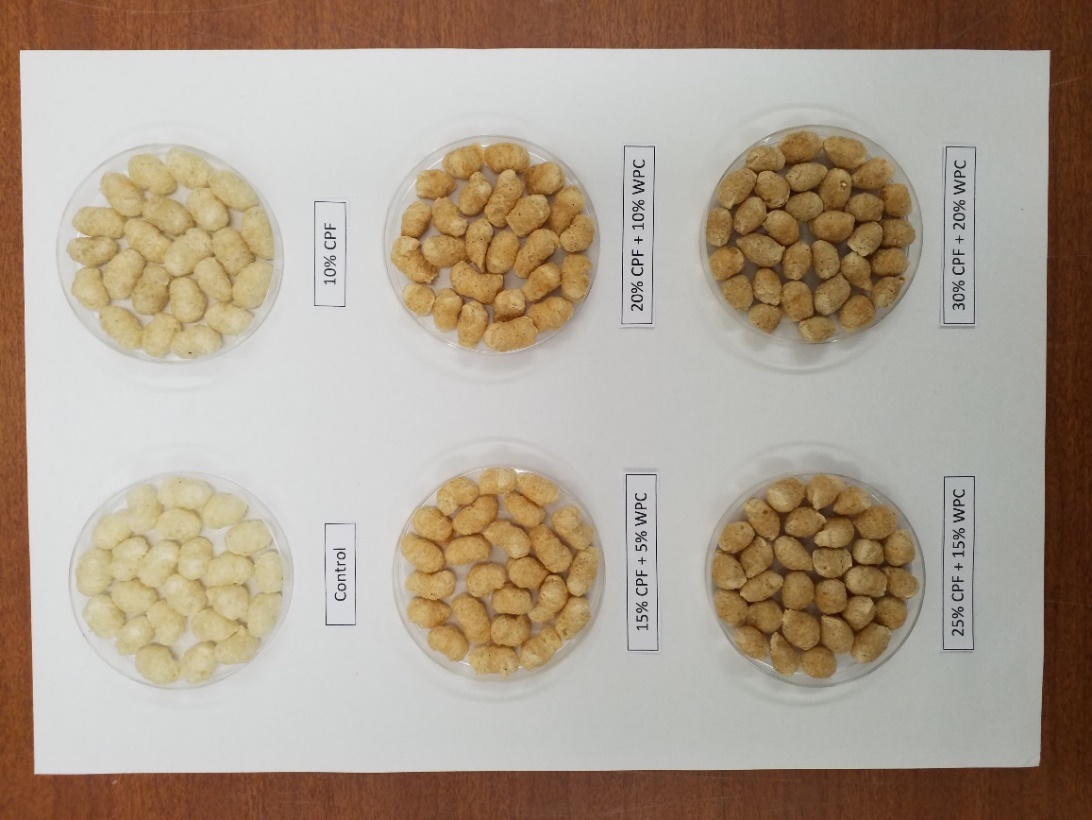 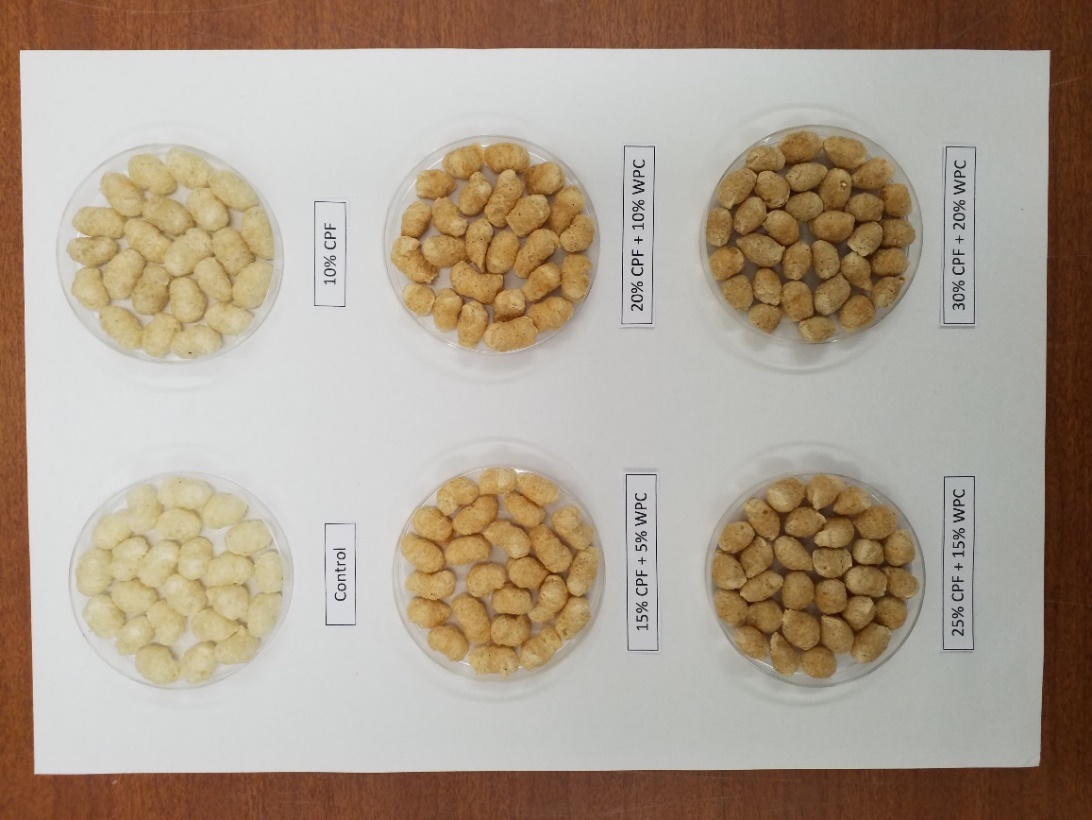 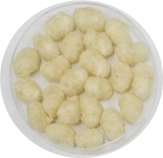 MethodologyRaw material combinations and extrusion conditions
80% Rice + 15% Cowpea + 5% WPC
90% Rice + 10% Cowpea
100% Rice Flour
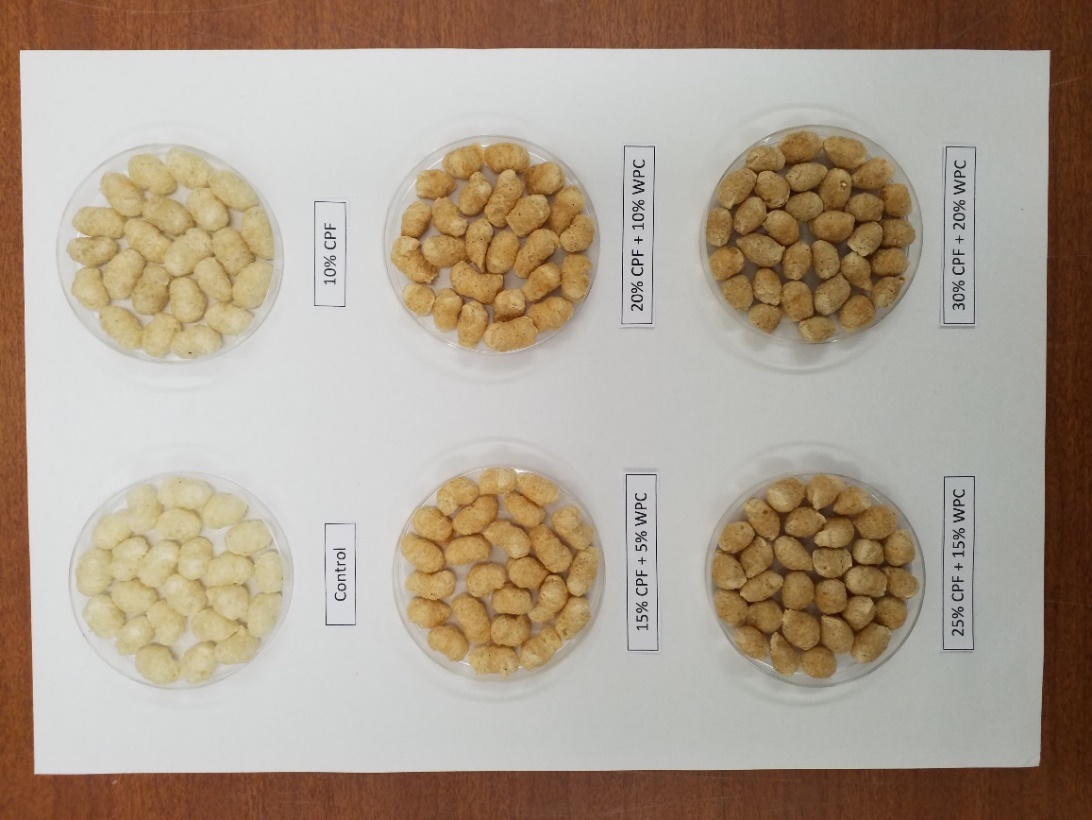 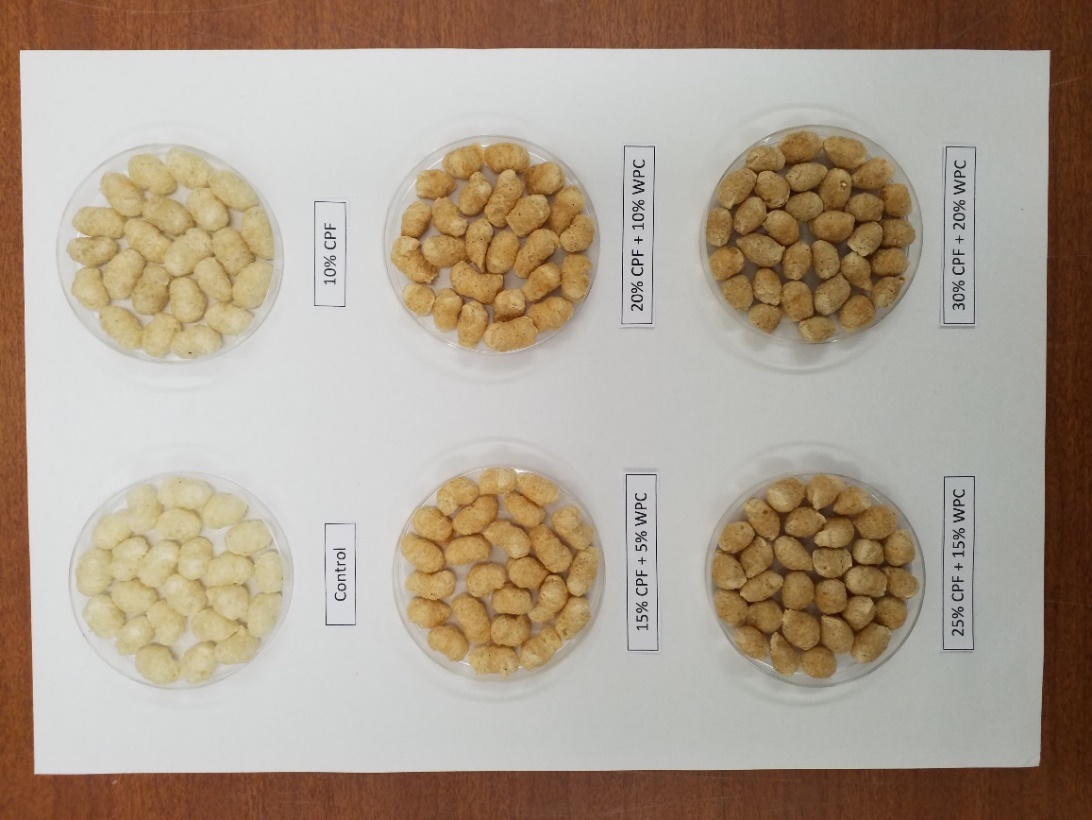 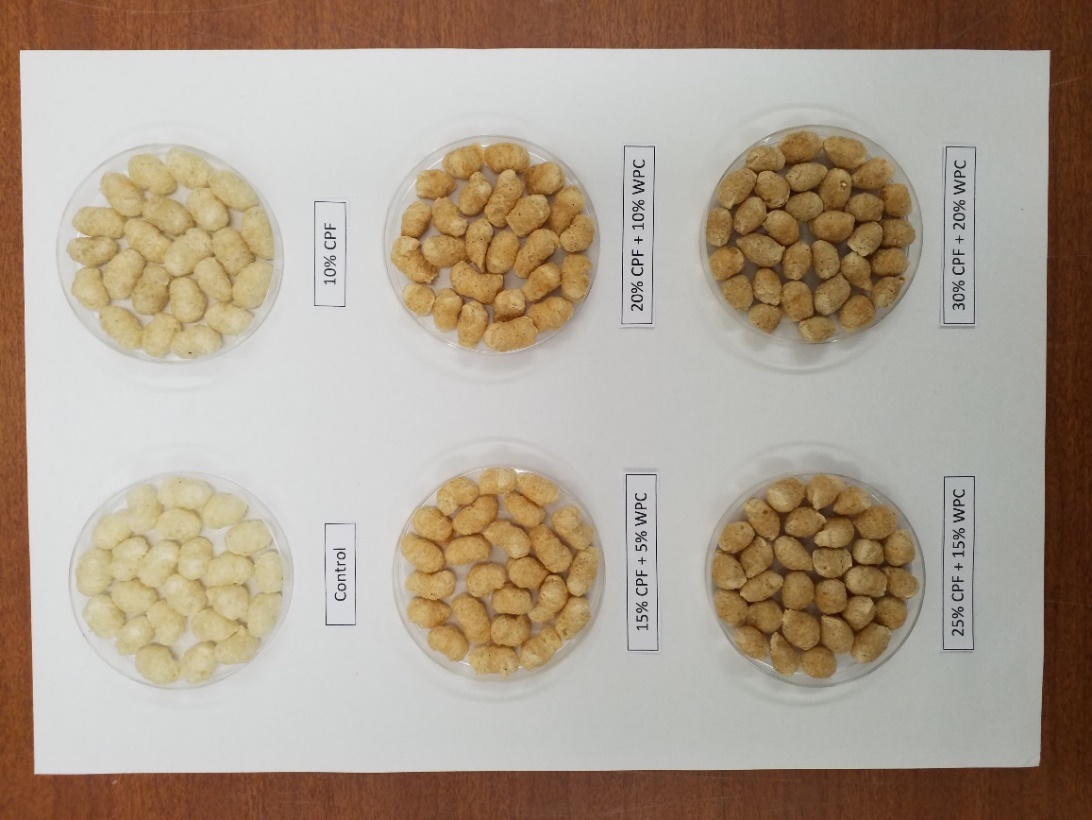 70% Rice + 20% Cowpea + 10% WPC
60% Rice + 25% Cowpea + 15% WPC
50% Rice + 30% Cowpea + 20% WPC
Colour Analysis
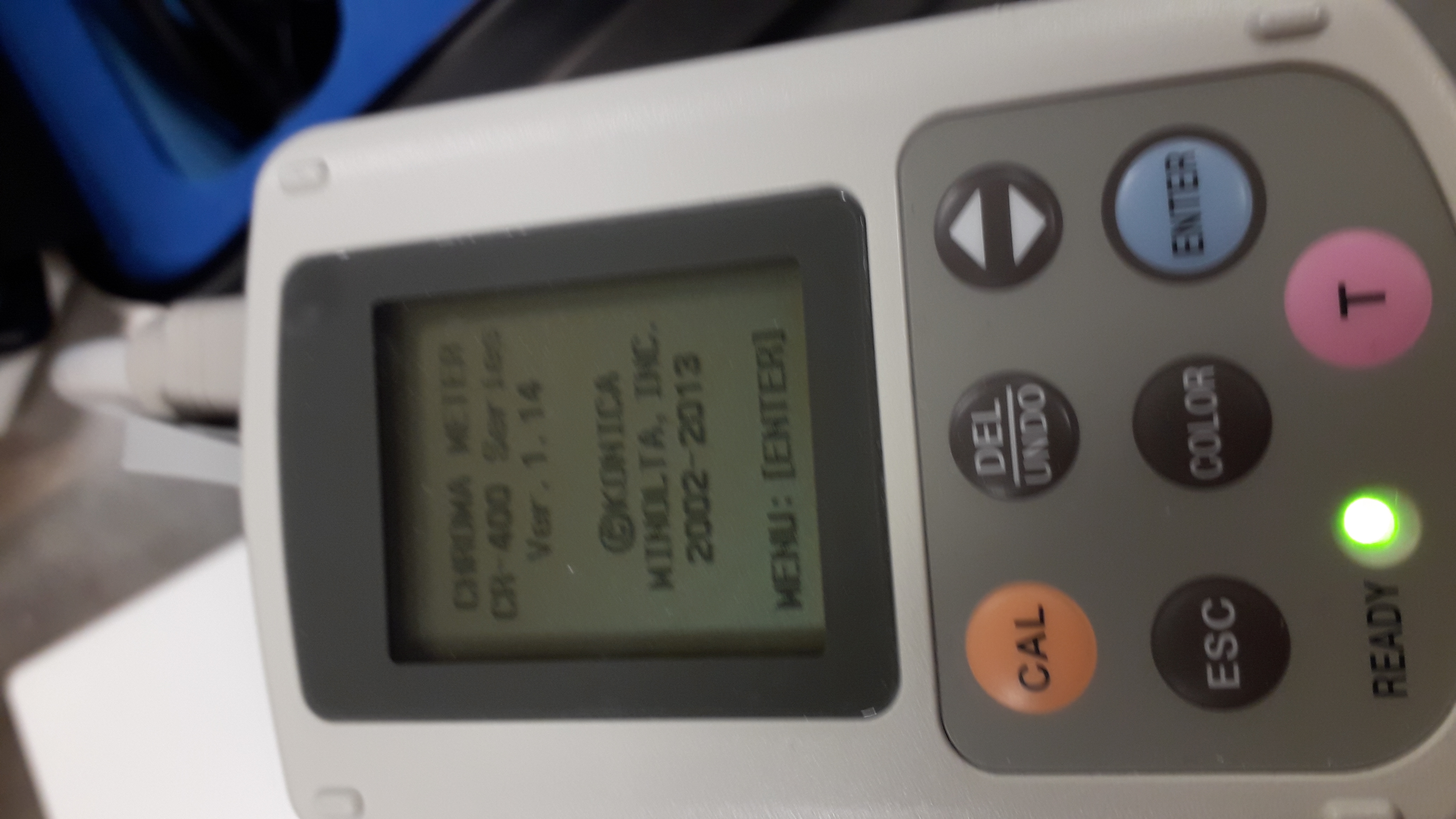 Texture Analysis
Crispiness, and Hardness       			 5-bladed Kramer Shear Cell(HDP/KS5),    	 Texture Analyser equipped with a 50 kg 	 load cell  (TA.XT2; Stable Micro Systems, Godalming, UK)
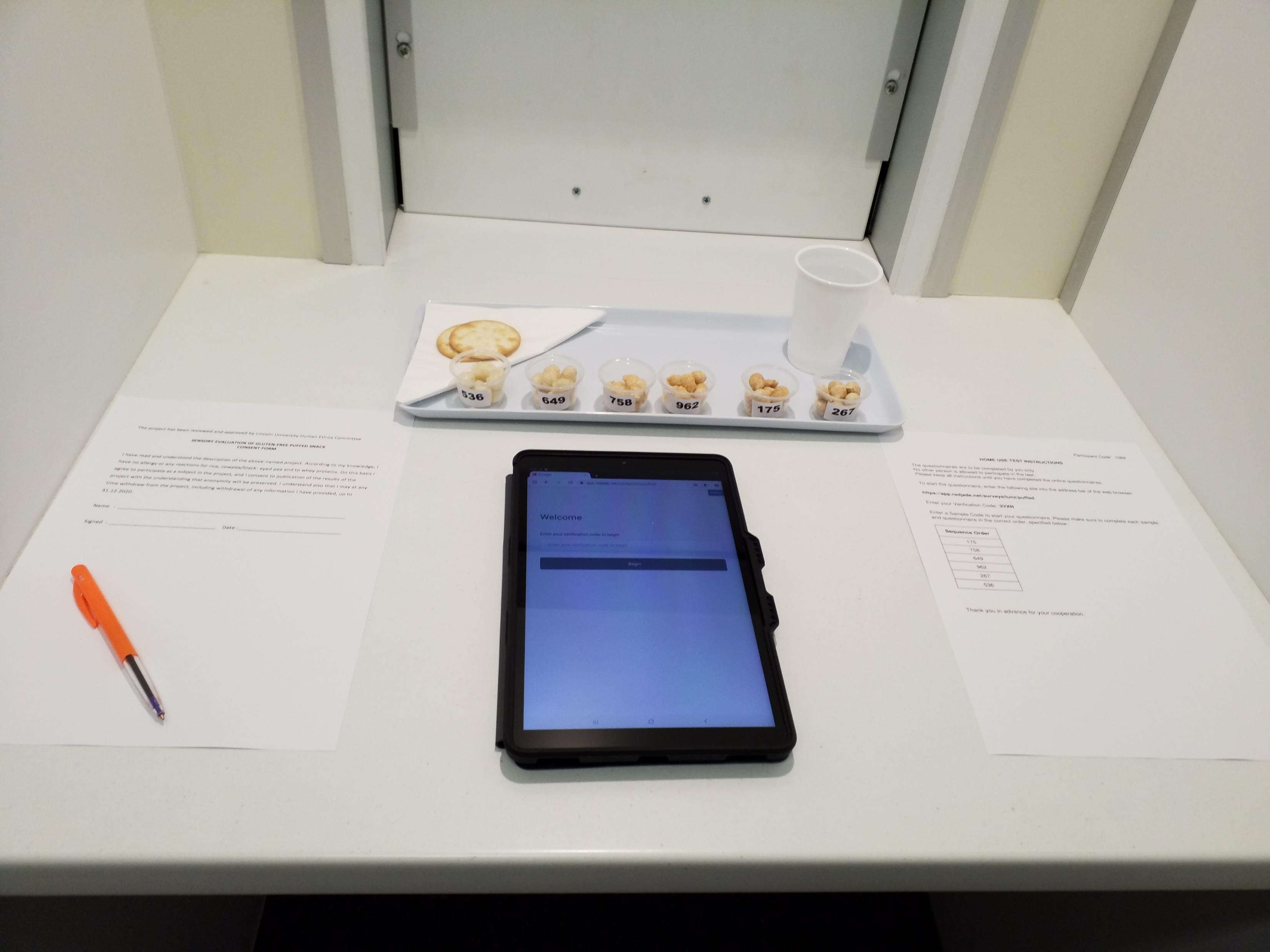 Sensory Analysis
Computerised questionnaires were administered (RedJade®Sensory Solutions, LLC, CA, USA)
Consumers (N = 70) were recruited from the staff and postgrads students
Each panellist was served five pieces of six extruded snack formulations, labelled with three-digit codes, following a counter-balanced presentation order
Unsalted crackers and water were provided for palate cleansing
Statistical Analysis
CATA (Check-All-That-Apply) data, Penalty analysis (JAR-Just above right), correspondence analysis was performed using XLSTAT statistical software (Addinsoft, NY, U.S.A.) 

 Analysis of variance (ANOVA), and Tukey’s tests(p<0.05) were carried out to determine whether differences existed among treatments in terms of colour, texture and sensory liking scores
Results and Discussion
Instrumental texture and colour Analysis
Table 1. Mean values (and standard deviations) of colour and texture parameters
Table 2. Mean scores (and standard deviations) of consumer responses based on a 9-point hedonic scale for sensory attributes







*Mean values in the same row followed by different letters are significantly different (P < 0.05).
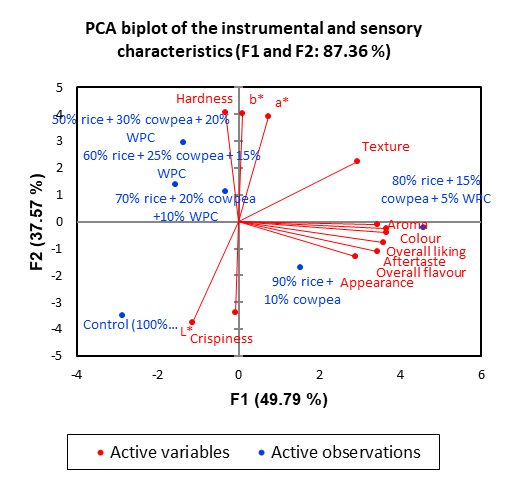 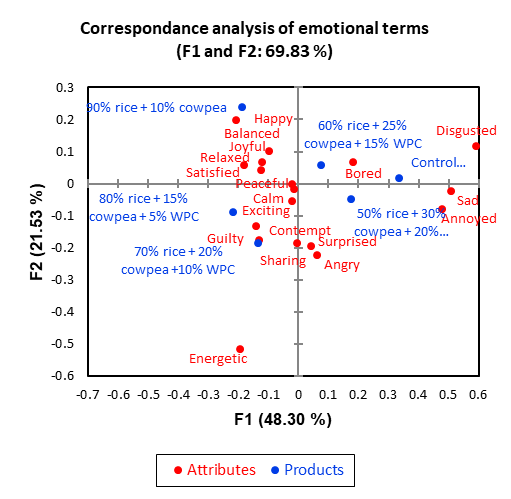 Based on the CATA emotional terms selected by panellists, extruded snacks samples could be classified into two groups, i.e., 1) 10-20% cowpea and 5-10% WPC, and 2) 25-30% cowpea and 15-20% WPC
10-15% cowpea and 5% WPC incorporated snacks were associated with “happy”, “balanced”, “joyful”, “relaxed”, “satisfied”, “peaceful”, “calm” and “exciting”
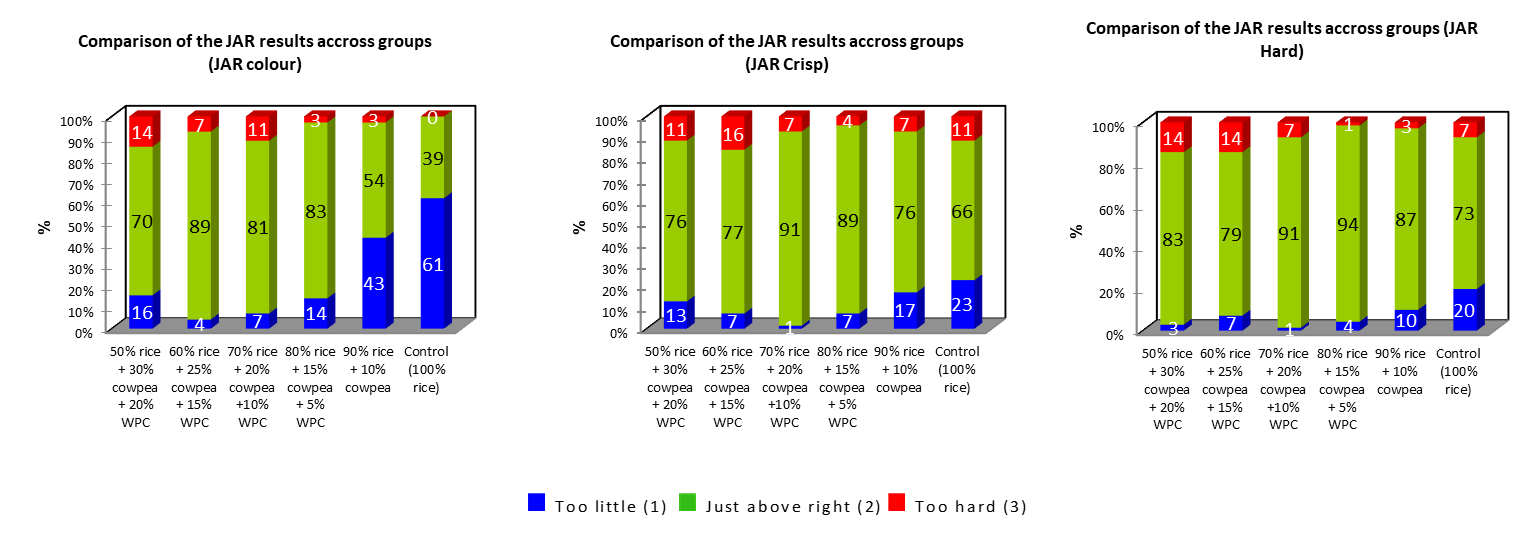 Overall, the percentage of consumers that rated the attributes as just about right increased in all categories with cowpea and WPC addition. Similarly, to hedonic scores, 15% cowpea flour and 5% WPC addition rated 83% for colour, 89% crispiness with 87% for hardness
Figure 3 JAR results from consumer acceptance test for extrudates with (a) colour; (b) Crispiness; (c) Hardness
Conclusion
A cowpea-WPC based gluten-free extruded snack containing 10-15% Cowpea flour and 5% WPC was found to exhibit the most desirable consumer acceptability properties
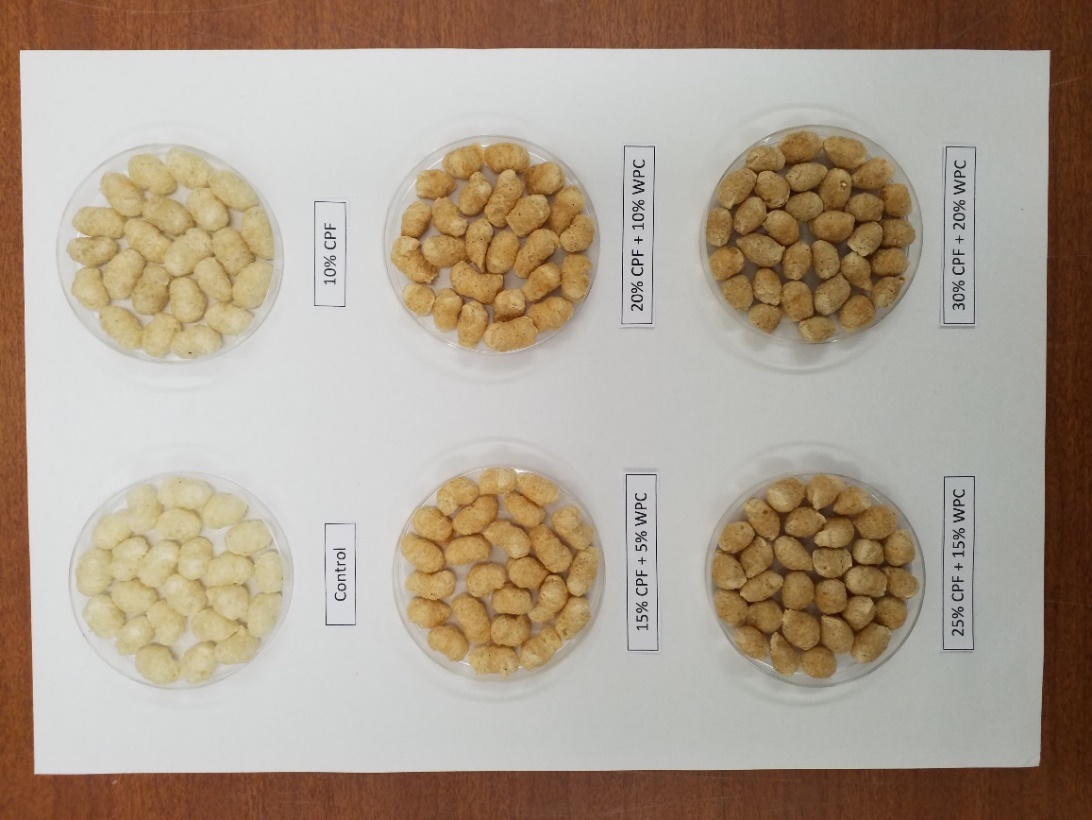 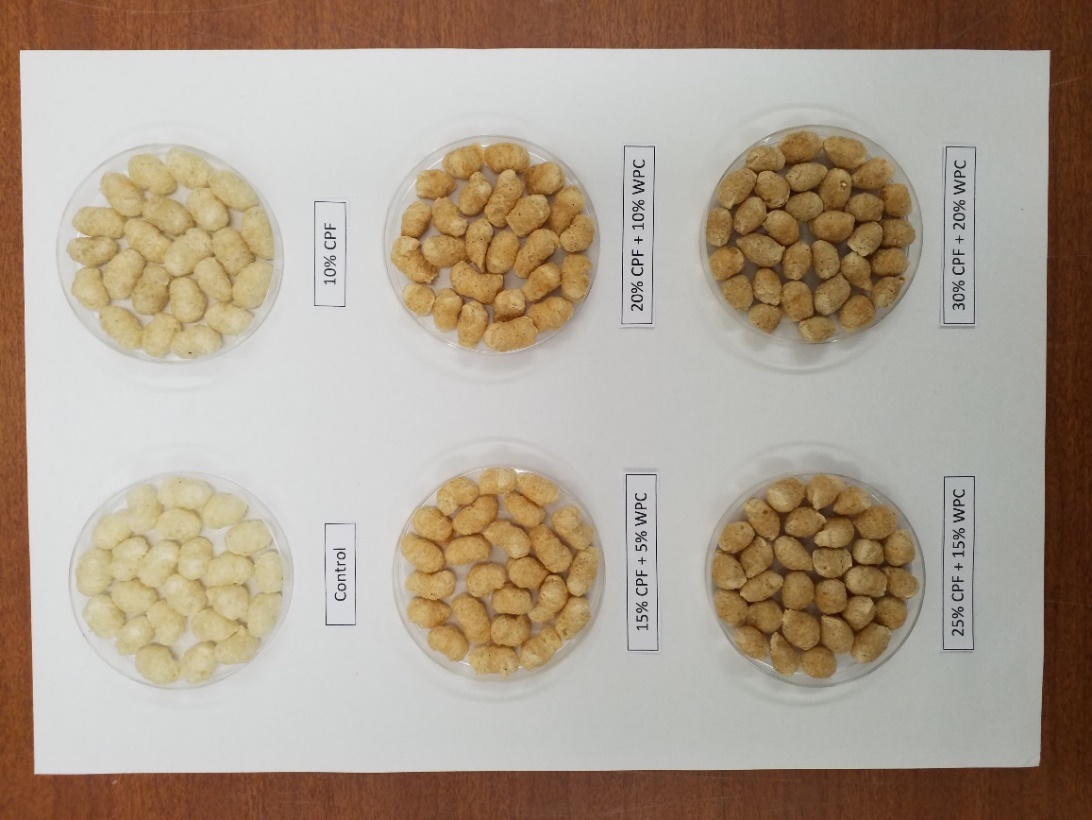 80% Rice + 15% Cowpea + 5% WPC
90% Rice + 10% Cowpea
References
A. M. Paula and A. C. Conti-Silva, “Texture profile and correlation between sensory and instrumental analyses on extruded snacks,” J. Food Eng., vol. 121, no. 1, pp. 9–14, 2014, doi: 10.1016/j.jfoodeng.2013.08.007
S. A. Wani and P. Kumar, “Influence of different mixtures of ingredients on the physicochemical, nutritional and pasting properties of extruded snacks,” J. Food Meas. Charact., vol. 10, no. 3, pp. 690–700, 2016, doi: 10.1007/s11694-016-9353-9.
M. Sha, S. Pathania, and A. Sharma, “LWT - Food Science and Technology Optimization of the extrusion process for development of high fi bre soybean-rice ready-to-eat snacks using carrot pomace and cauli fl ower trimmings,” vol. 74, 2016, doi: 10.1016/j.lwt.2016.07.031.
S. M. Beck, K. Knoerzer, M. Foerster, S. Mayo, C. Philipp, and J. Arcot, “Low moisture extrusion of pea protein and pea fibre fortified rice starch blends,” J. Food Eng., vol. 231, pp. 61–71, 2018, doi: 10.1016/j.jfoodeng.2018.03.004.
C. Brennan, M. Brennan, E. Derbyshire, and B. K. Tiwari, “Effects of extrusion on the polyphenols , vitamins and antioxidant activity of foods,” Trends Food Sci. Technol., vol. 22, no. 10, pp. 570–575, 2011, doi: 10.1016/j.tifs.2011.05.007.
Acknowledgements
I want to express my sincere gratitude to my supervisors Prof. Charles S. Brennan, Dr. Margaret A. Brennan and Dr. Damir D Torrico, for the continuous support and guidance throughout the experimental period
All the staff members of the department WFBM and Postgraduate students who participated as sensory panellists are highly appreciated
Also, my sincere thanks go to Letitia Stipkovits for her technical support during the study period
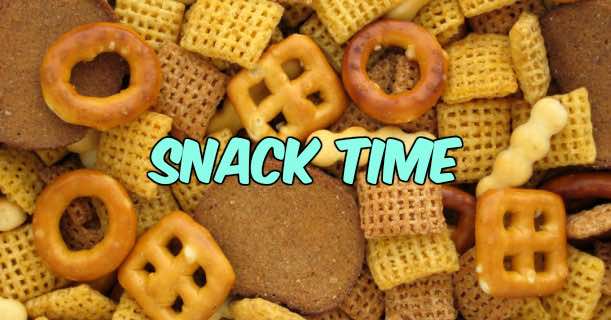 Thank You